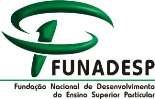 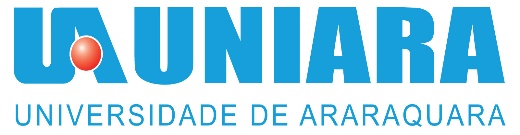 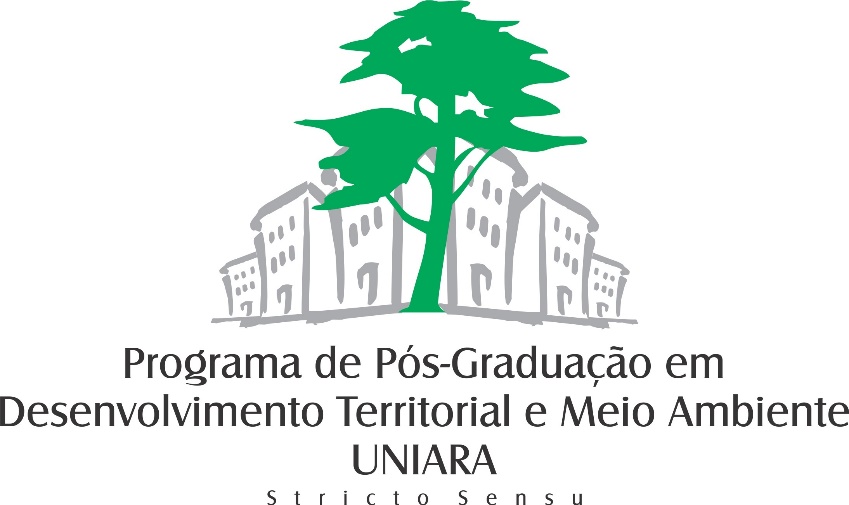 II Encontro Nacional de Dirigentes de Graduação, Pós-Graduação, Pesquisa e Extensão das IES Particulares
Programa de Fomento de Bolsas Institucionais: o caso da Universidade de Araraquara /UNIARA

FUNADESP
Curitiba, 6 de setembro de 2019
Profa. Dra. Helena Carvalho De Lorenzo
Universidade de Araraquara  
UNIARA, SP
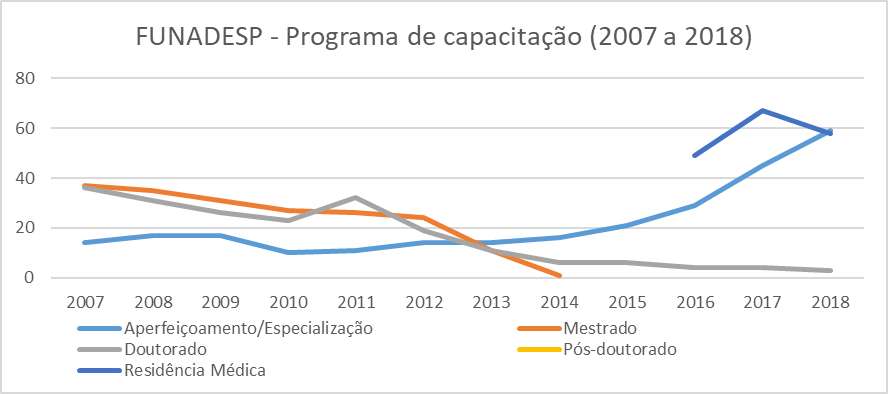 Muito obrigada
Helena Carvalho De Lorenzo 

helenadelorenzo@gmail.com

UNIARA 
ARARAQUARA
Estado de São Paulo